Chapter 18
Advertising
Section 18.1
Advertising Basics
Learning Objectives
18.1-1 Describe advertising as an element of the promotional mix. 
18.1-2 Cite common types of advertising media. 
18.1-3 Identify considerations in media selection.
Key Terms
search engine optimization (SEO)
media planning
advertising agency
creative plan
reach
frequency
cost per thousand (CPM)
circulation
lead time
Essential Question
What role does advertising play in promotion?
Advertising
Advertising is one element of the promotional mix
Any nonpersonal communication paid for by an identified sponsor
Nonpersonal means the message is delivered through a media channel, not in person
Advertising (Continued)
Advertising and society
Can inform consumers about product choices 
Can encourage consumers to seek a higher standard of living
Can stimulate competition among businesses
Can help increase employment
Can encourage acceptance of innovative products
Can help people learn about health and social issues
Advertising (Continued)
Advertising law
Under the Federal Trade Commission Act, federal law states the following:
Advertising must be truthful and nondeceptive
Advertisers must have evidence to back up their claims
Advertisements cannot be unfair
False advertising is overstating the features and benefits of goods or services or making false claims about them
Types of Advertising Media
Advertising makes its way to an audience through various types of media
Print media
Outdoor media
Broadcast media
The Internet
Types of Advertising Media (Continued)
Print media
One of the most effective forms of advertising
Include all tangible promotional messages
Newspapers
Magazines
Directories
Direct mail
Types of Advertising Media (Continued)
Newspapers
Daily or weekly publications printed on inexpensive paper
Advertising provides information on sales, new products and stores, and coupons
Coupon clippers are people who cut out coupons to save money on products
Types of Advertising Media (Continued)
Magazines
Printed weekly, monthly, or quarterly, usually on high-quality paper
Purchased by people in specific target markets, based on their interests
Types of Advertising Media (Continued)
Directories
List names, addresses, and phone numbers in alphabetical order
Given to all households and businesses
Not targeted publications
Types of Advertising Media (Continued)
Direct mail is a type of print advertisement sent directly to individual consumers without the use of a third party
Direct marketing pieces include brochures, coupons, flyers, and postcards
Types of Advertising Media (Continued)
Outdoor media 
Billboards
Transit promotion
Skywriting
Blimps
Hot-air balloons
Types of Advertising Media (Continued)
A billboard is a large outdoor sign typically placed in a high-traffic area
Digital billboards change images every 4 to 10 seconds
Types of Advertising Media (Continued)
Transit promotion
Transit advertising is found on the outside or inside of buses, taxis, subways, trolleys, and commuter trains
Putting information on company vehicles is an inexpensive way marketers can promote a business
Types of Advertising Media (Continued)
Broadcast media
Two forms 
Television
The most expensive advertising medium because it reaches the most people
Infomercials are paid product demonstrations
Radio
An affordable advertising option to reach local customers
An effective way to reach certain groups of people
Commercials are television and radio advertisements
Types of Advertising Media (Continued)
Internet media
Internet advertising is using the Internet for promoting product
Advertisements on a company’s own website
Advertisements on the websites of other businesses  
E-mail campaigns 
Social media
Goal is to reach typical users who are in the target market
Types of Advertising Media (Continued)
Online advertising
Placing advertisements on websites where typical viewers are the target market for the business
Search engine optimization (SEO) is indexing a website to rank it higher on the list of results that appears when a search is conducted
Paid SEO is when marketers purchase key search terms on search engines
Types of Advertising Media (Continued)
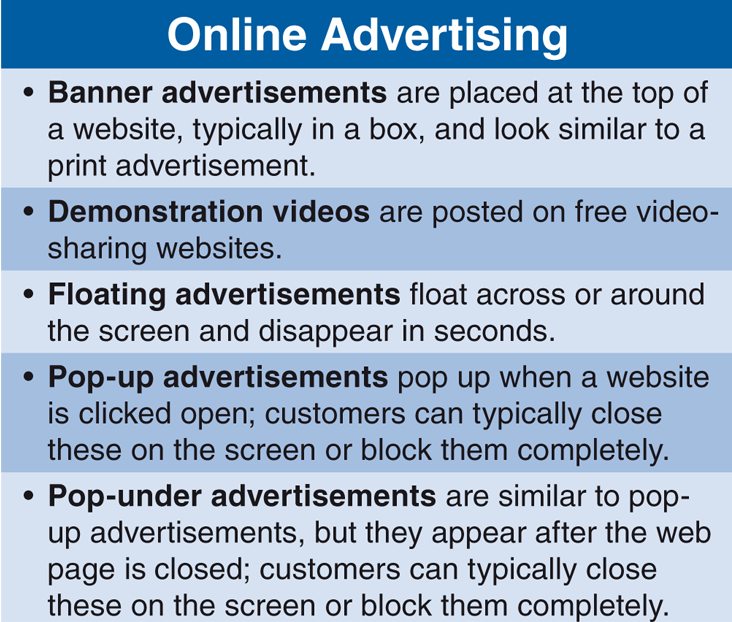 Goodheart-Willcox Publisher
Types of Advertising Media (Continued)
E-mail campaigns
Must allow the receiver the option to receive or reject the e-mail
Opt-in means the receiver must be given the option to opt-in or opt-out of the e-mail campaign
Spam is unsolicited e-mail
Types of Advertising Media (Continued)
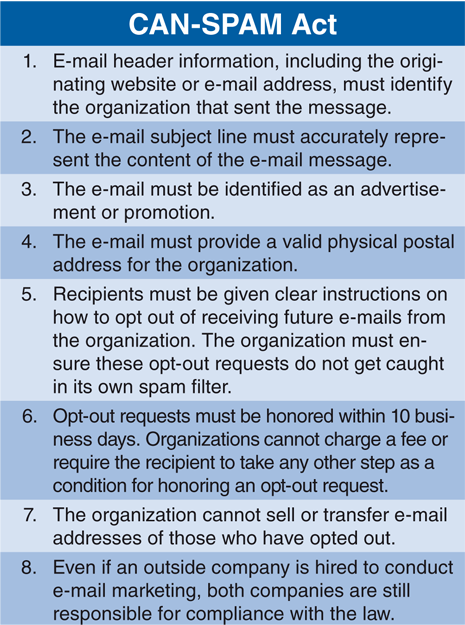 Goodheart-Willcox Publisher
Types of Advertising Media (Continued)
Social media connects people with similar interests
Websites create online communities where information, ideas, messages, pictures, and videos are shared
Businesses can connect to people
Media Selection
Media planning is determining the best media that meet a campaign’s objectives 
Budgetary and scheduling considerations must be evaluated
Cost of creating the advertisement
Cost of placement
Lead time
Media Selection (Continued)
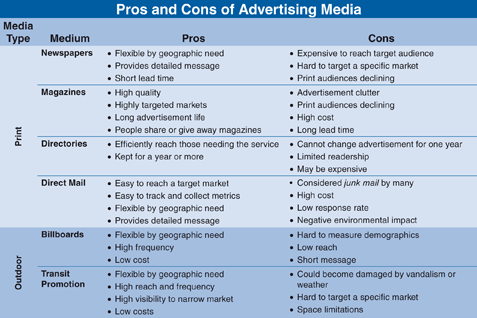 Goodheart-Willcox Publisher
Media Selection (Continued)
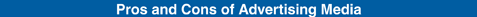 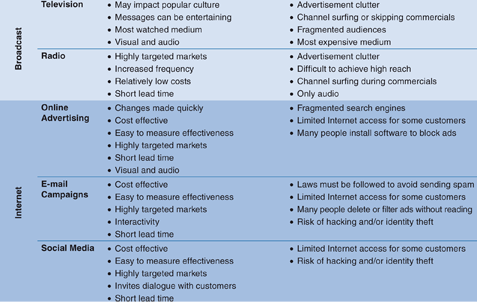 Goodheart-Willcox Publisher
Media Selection (Continued)
Cost of creation
An advertising agency creates advertisements, commercials, and other parts of promotional campaigns for its clients
A client is a primary contact
Has a copywriter who writes the message
A creative plan outlines the goals, primary message, budget, and target market for the advertising campaign
Media Selection (Continued)
Cost of placement
An impression is when a single person views an advertising message
Circulation is the number of copies distributed to subscribers in a defined time period
Prime time refers to the hours during which broadcast media consumption is at its peak
Media Selection (Continued)
Cost increases, depending on the amount of exposure the ad will get
Reach is the total number of people expected to see an advertisement 
Frequency refers to the number of times the advertisement appears before the customer 
Cost per thousand (CPM) refers to the cost of an advertisement per one thousand impressions
Media Selection (Continued)
Lead time is the time between reserving the advertisement space or broadcast time and when the advertisement actually runs
Important to consider when planning an advertising campaign
Varies by medium
Section 18.1 Review
What is the main purpose of advertising?
	The main purposes of advertising are to persuade customers to buy a product or accept an idea, inform customers about products, or remind them to take action.
Explain false advertising.
	False advertising is overstating the features and benefits of goods or services or making false claims about them. False advertising is both unethical and illegal.
Section 18.1 Review (Continued)
What is the most expensive advertising medium?
	The most expensive form of advertising is television because it reaches the most people.
Section 18.1 Review (Continued)
Name the law that is important for marketers to understand before conducting an e-mail campaign.
	Before conducting an e-mail campaign, marketers should read and understand the 2004 CAN-SPAM Act.
Section 18.1 Review (Continued)
What factors can affect the cost of a print ad?
	In print advertising, costs are usually based on the size of the ad, the price paid for the print space, and how many times the ad will be printed. They are also based on how many people see the advertisement, based on circulation.
Section 18.2
Creating an Advertising Campaign
Learning Objectives
18.2-1 Summarize how an advertising campaign is developed. 
18.2-2 List elements of an advertisement.
Key Terms
advertising campaign
headline
copy
action words
typography
typeface
weight
art
layout
white space
signature
Essential Question
How might an advertising campaign affect the success of a product?
Developing an Advertising Campaign
An advertising campaign is a coordinated series of related advertisements with a single idea or theme 
Some media are more appropriate than others for use in a campaign
Developing an Advertising Campaign (Continued)
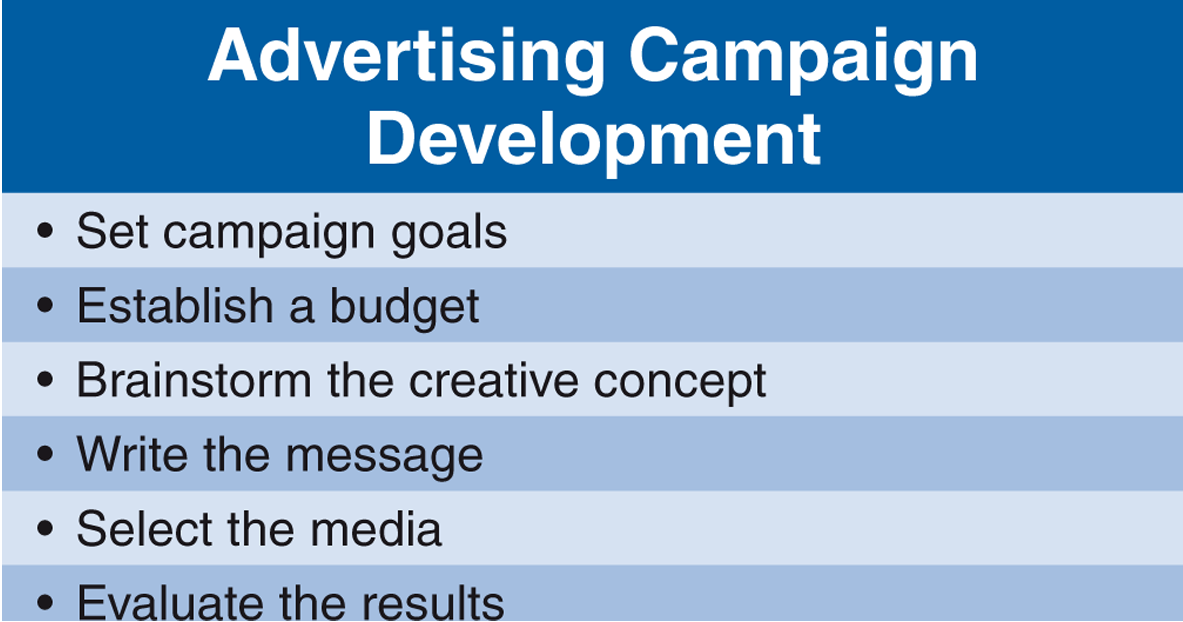 Goodheart-Willcox Publisher
Developing an Advertising Campaign (Continued)
Goals
Advertising goals are a part of the goals that are already established
Can be refined as the advertising plan is developed
Developing an Advertising Campaign (Continued)
Budget
Must be established before medium is chosen
Assigned based on the amount designated for advertising in the overall promotional budget
Developing an Advertising Campaign (Continued)
Concept
Concepting is looking at the big picture and brainstorming what the campaign should look like
Can be presented as a prototype or rough draft to management for approval
Developing an Advertising Campaign (Continued)
Message
Should be valuable to the customer
The unique selling proposition (USP) is a statement of how the products, brand, or company are better than the competition
Developing an Advertising Campaign (Continued)
Media
Determine which media best communicate the message
Consider costs and scheduling when selecting the media
Developing an Advertising Campaign (Continued)
Evaluate
Reach is the total number of people expected to see an advertisement 
Frequency is the number of times the advertisement appears before the customer
Elements of an Advertisement
The classic structure for an advertisement has four elements 
Headline 
Copy 
Graphics
Signature
Elements of an Advertisement (Continued)
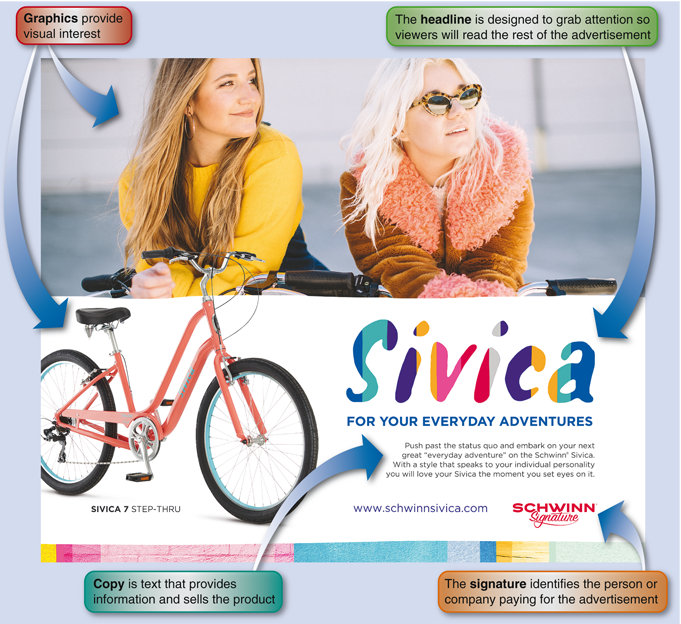 Courtesy of ©Pacific Cycle; Goodheart-Willcox Publisher
Elements of an Advertisement (Continued)
A headline is a statement designed to grab the attention of viewers so they will read the rest of the advertisement
Uses words to call attention to the advertisement
Also called the hook
Elements of an Advertisement (Continued)
Copy is advertisement text that provides information and sells the product
The words in the advertisement
Body copy is the words that explain the product and give added information
A copywriter is the person who writes advertising copy
Elements of an Advertisement (Continued)
The most effective advertising copy does several things
Creates intrigue
Appeals to the senses
Sounds newsworthy
Uses action words
Action words are verbs telling the reader what to do
Joined by adverbs suggesting when or how to act
Elements of an Advertisement (Continued)
Graphics
Provide visual interest
Include the following:
Typography
Art
Layout
Elements of an Advertisement (Continued)
Typography is the visual aspect of the style and arrangement of type
A typeface is a particular style for the printed letters of the alphabet, punctuation, and numbers 
Weight refers to the thickness and slant of the letters
Elements of an Advertisement (Continued)
Art is all the elements illustrating the message of an advertisement
Drawings
Photographs
Charts
Graphs
Elements of an Advertisement (Continued)
Layout is the arrangement of the headline, copy, and art on a page
White space is the blank areas on a page where there is no art or copy
Acts as a frame for the message
Advertisements with little white space appear cluttered and are hard to read
Elements of an Advertisement (Continued)
The signature identifies the person or company paying for the advertisement
Usually includes the company name and logo
Might include the company slogan or tagline and company’s location and contact information
Section 18.2 Review
What is concepting?
	Concepting is the creative concept process of looking at the big picture and brainstorming what the campaign should look like.
Section 18.2 Review (Continued)
Why is the unique selling proposition (USP) an important part of the advertising message?
	The USP is a statement of how the products, brand, or company are better than the competition. It explains why the customer should purchase products from your company, rather than another company.
Section 18.2 Review (Continued)
What is a hook in advertising?
	The aspect of an advertisement that grabs attention is often called the hook.
When choosing typography for an advertisement, what decisions are included?
	Choosing typography includes decisions about typeface, size, and weight.
Section 18.2 Review (Continued)
What elements make up the graphics of an advertisement?
	Graphics include typography, art, and layout.